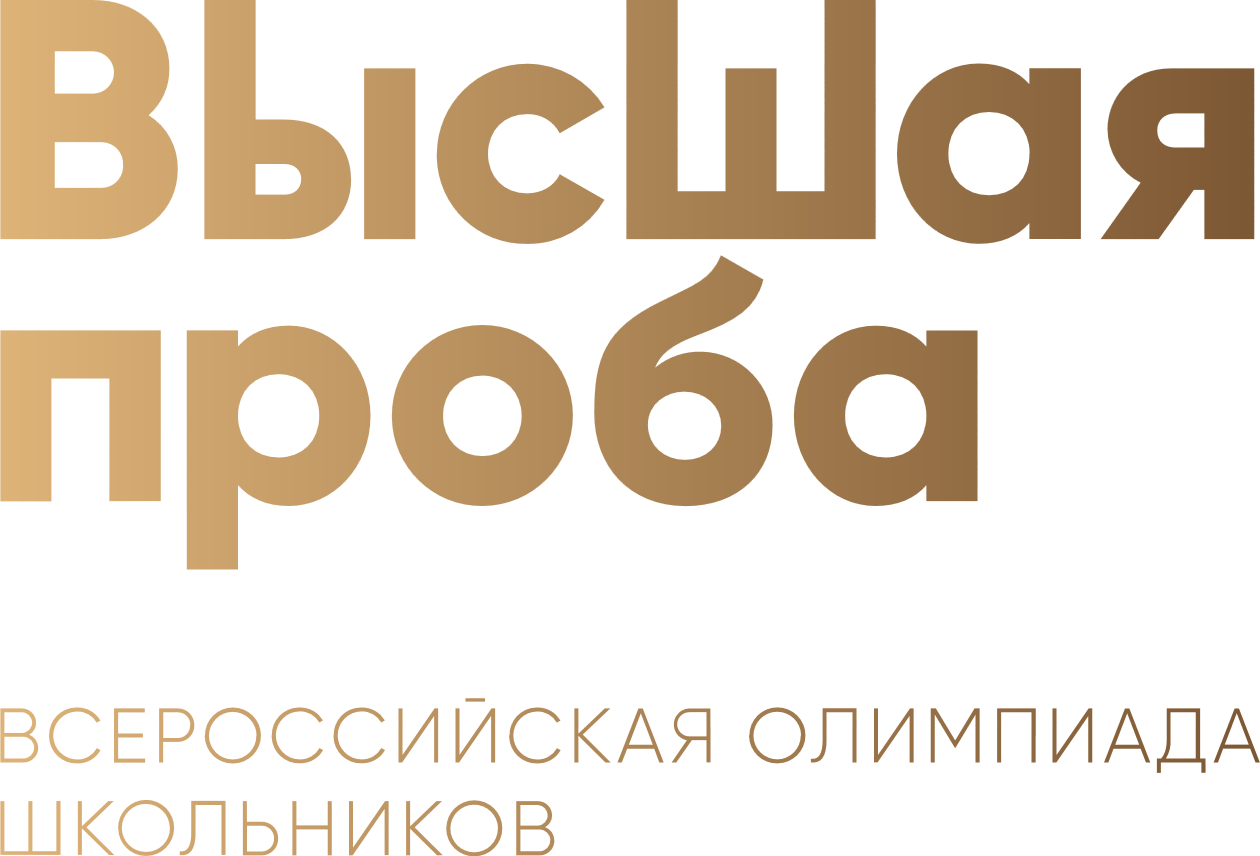 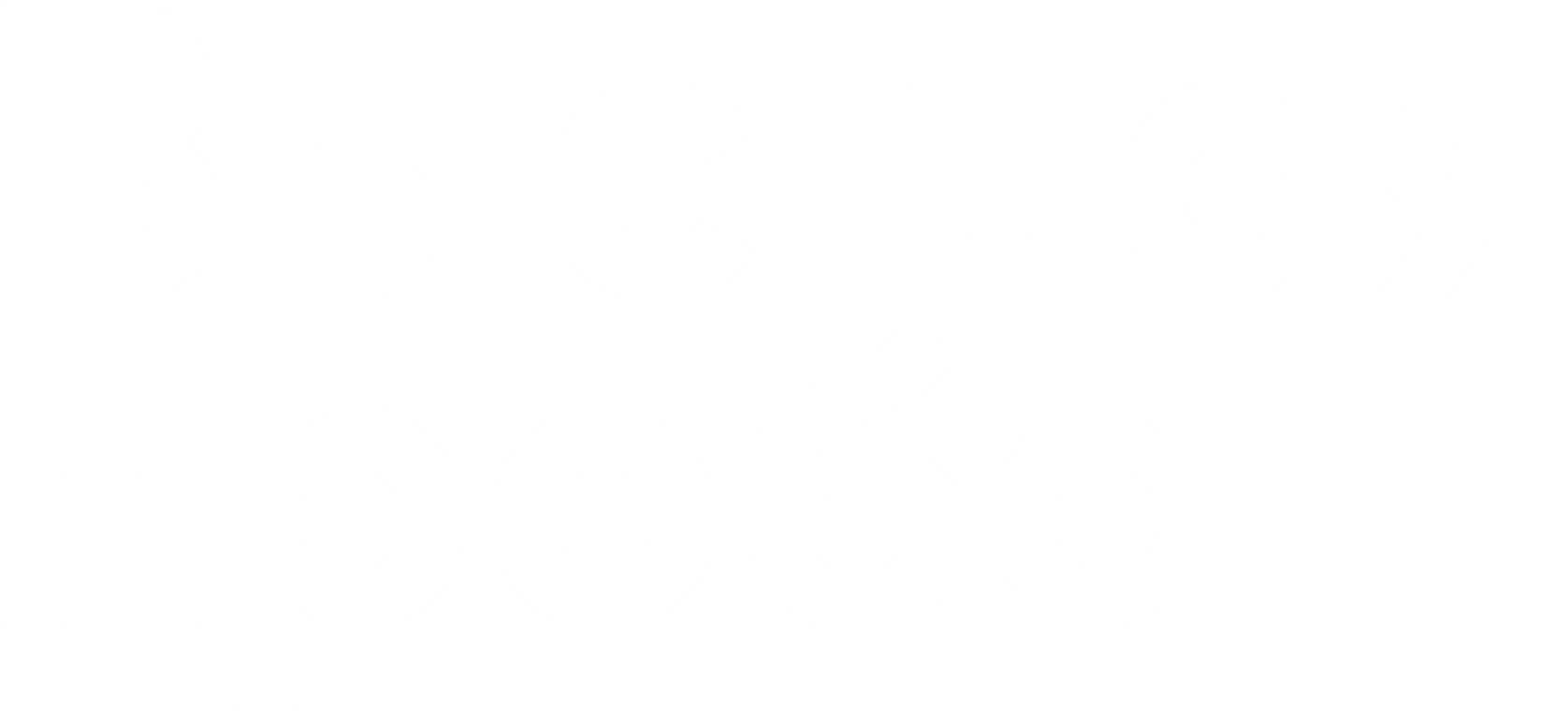 Подготовка к финалу олимпиады«Высшая проба»по финансовой грамотности


7-8 класс
Леушина Дарья Сергеевна
ТЕМА 1. ЛИЧНЫЕ ФИНАНСЫ

ТЕМА 2. БАНКИ

ТЕМА 3. СТРАХОВАНИЕ

ТЕМА 4. ФИНАНСОВАЯ БЕЗОПАСНОСТЬ

ТЕМА 5. СОБСТВЕННЫЙ БИЗНЕС И НАЛОГИ    


ОСОБЕННОСТИ ЗАДАНИЙ:

Межпредметность

Практическая применимость
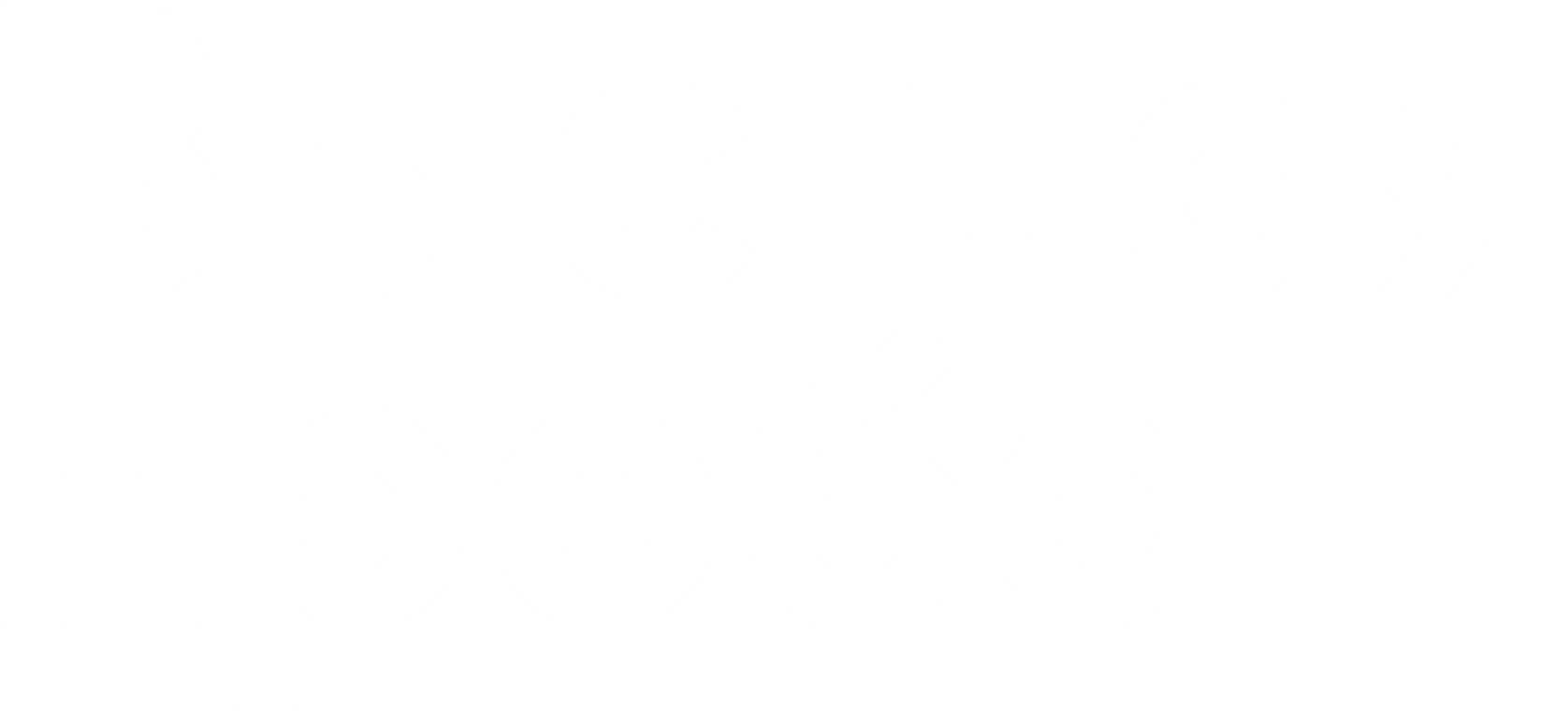 ТЕМЫ
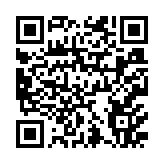 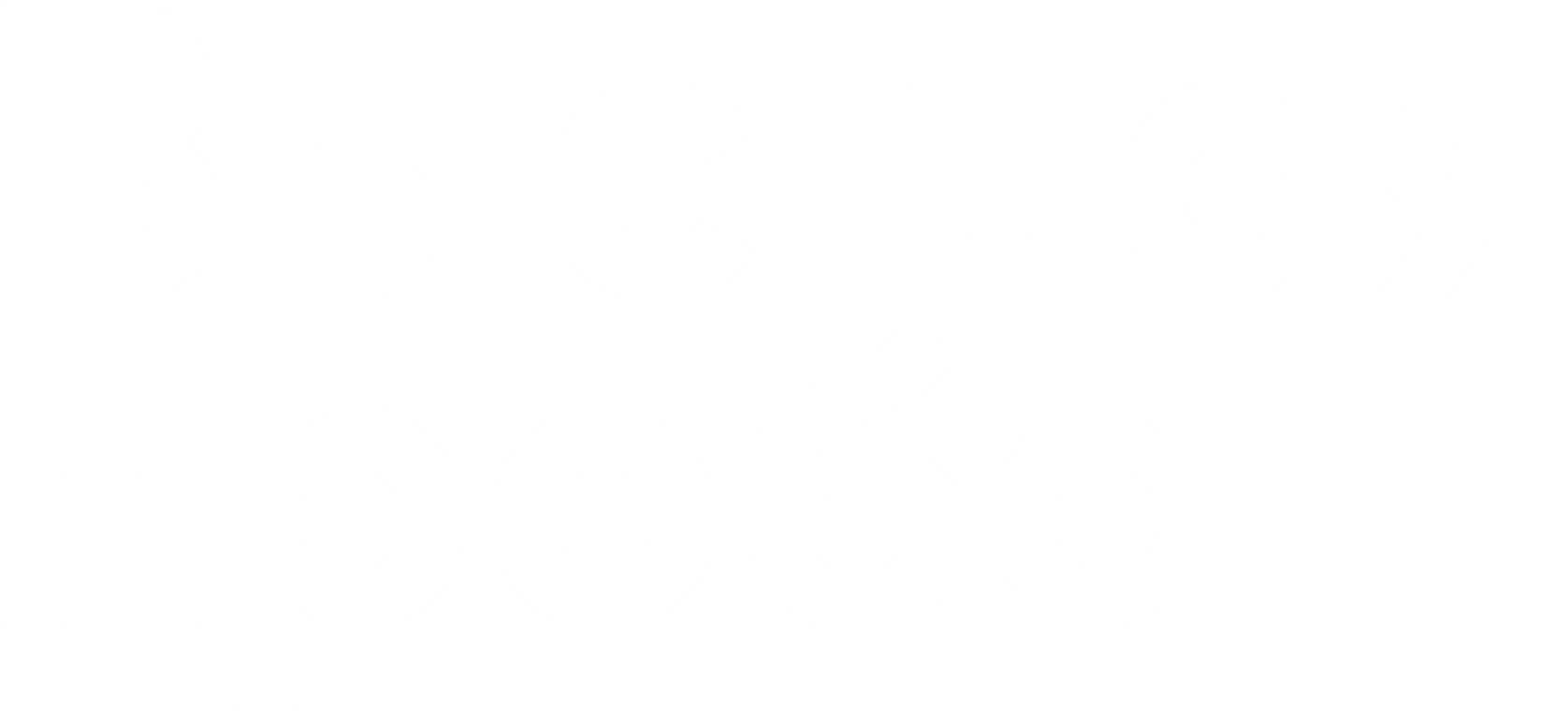 Структура
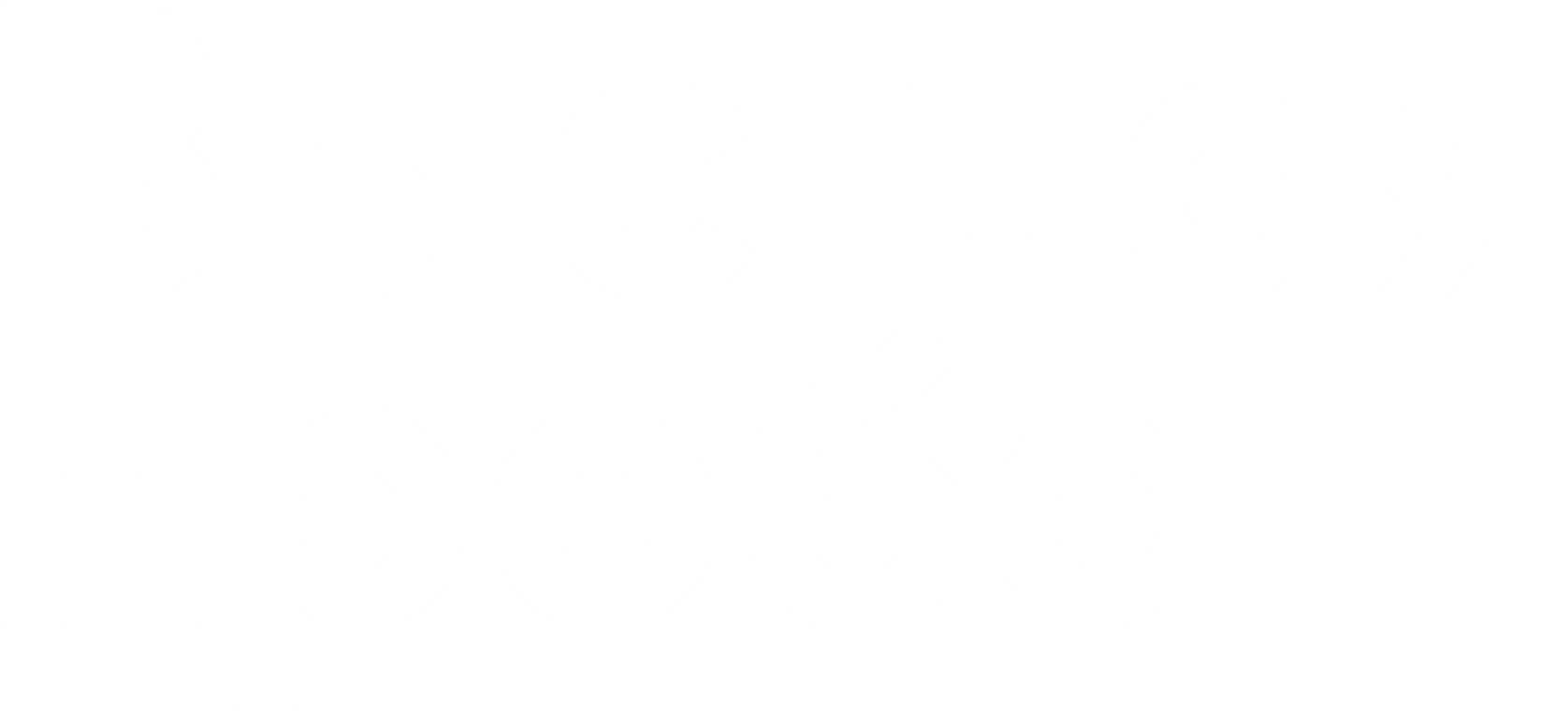 В 1861 году в Российской империи было принято «Положение о выкупе», согласно которому крестьяне могли выкупить землю себе в собственность. Семья крестьян Никаноровых взяла в ссуду на 49 лет по душевому участку на каждого из четырёх членов семьи. Ежегодно необходимо уплачивать 6% от полной стоимости каждого участка, из них 5,5% идёт помещику, а 0,5% – государству. Также раз в год семья уплачивает поземельный налог – по 15 копеек с десятины. Единственный источник дохода семьи – сельское хозяйство. Крестьяне продают 28 пудов зерна с десятины в год. За один пуд они получают 35 копеек дохода. Душевой участок – это 3½ десятины. Одна десятина стоит 20 рублей.
1. Каким годовым бюджетом располагает семья Никаноровых после вычета обязательных расходов на землю? Ответ дайте в рублях.

Решение:
Доход семьи = 4 участка * 3,5 десятины * 28 пудов зерна * 35 копеек = 13720 коп. = 137 руб. 20 коп.
Налоги семьи = 15 копеек * 4 участка * 3,5 десятины = 210 коп. = 2 руб. 10 коп.
Расходы по ссуде = 4 участка* 3,5 десятины * 20 рублей * 0,06 = 16,8 руб.
Годовой бюджет после вычета обязательных расходов = 137,2 – 2,1 – 16,8 = 118 руб. 30 коп.

Типовые ошибки:
Не учтено, что всего семья владеет 4 участками (на каждого члена семьи)
Неправильный перевод копеек в рубли
Не учтены налоги
Неправильный перевод процентов в целое число

Комментарии:
Засчитывается ответ как в копейках, так и в рублях
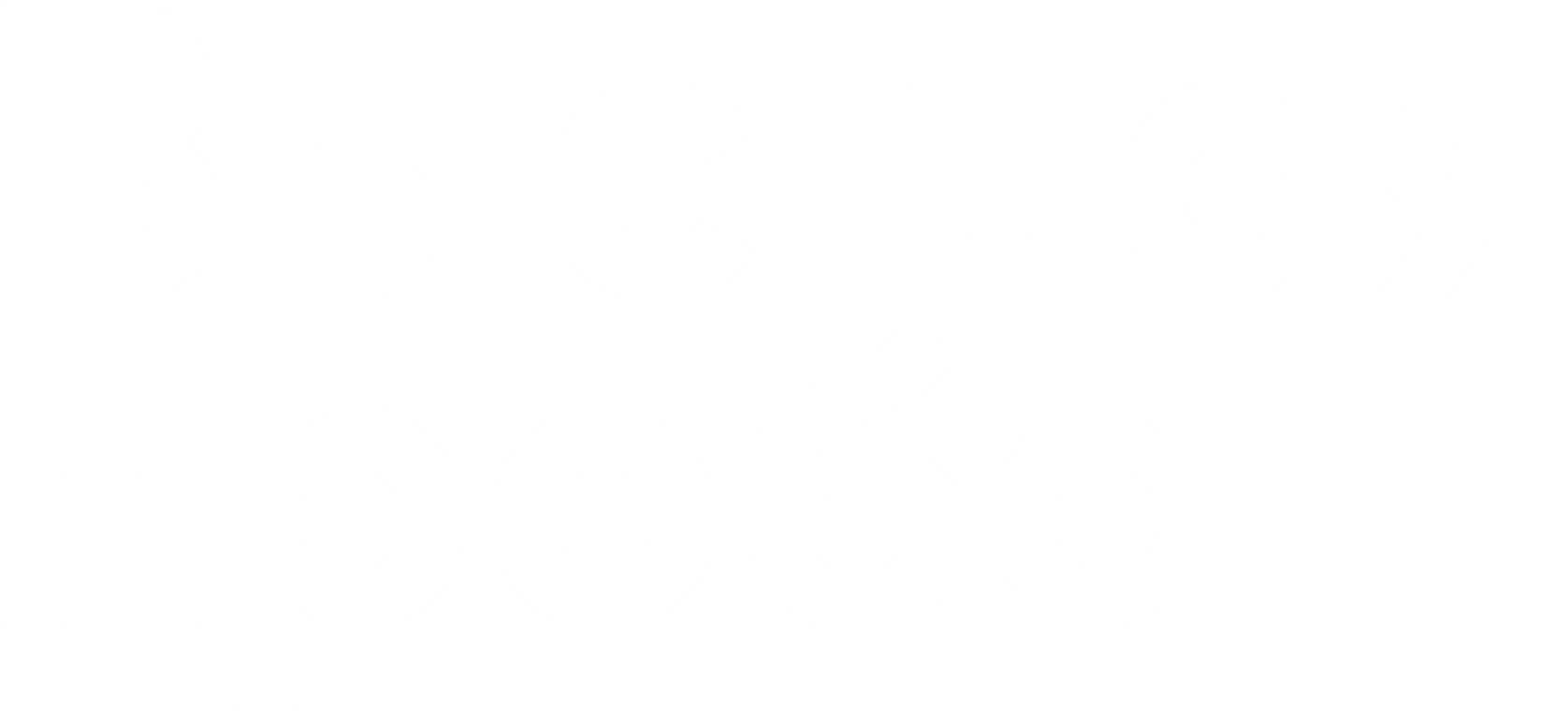 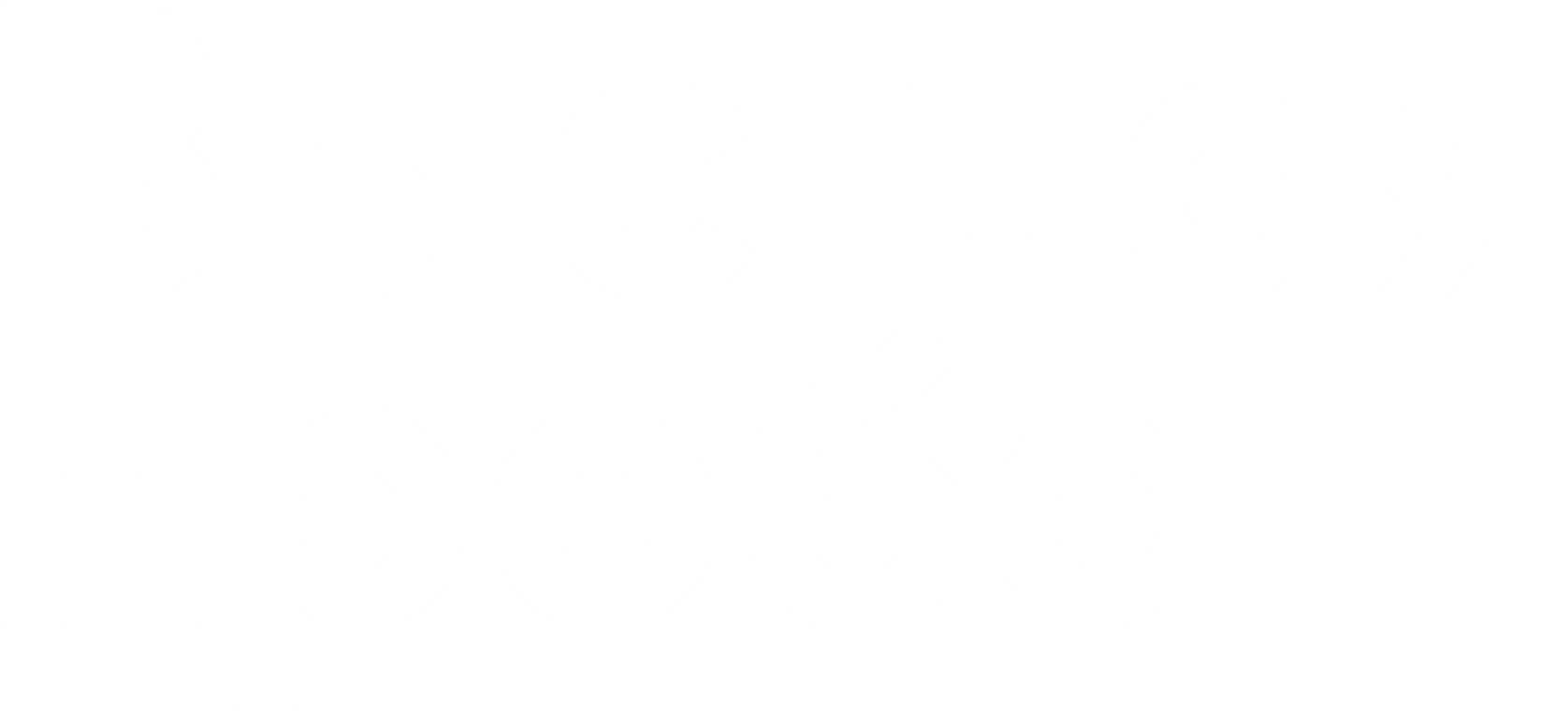 В 1861 году в Российской империи было принято «Положение о выкупе», согласно которому крестьяне могли выкупить землю себе в собственность. Семья крестьян Никаноровых взяла в ссуду на 49 лет по душевому участку на каждого из четырёх членов семьи. Ежегодно необходимо уплачивать 6% от полной стоимости каждого участка, из них 5,5% идёт помещику, а 0,5% – государству. Также раз в год семья уплачивает поземельный налог – по 15 копеек с десятины. Единственный источник дохода семьи – сельское хозяйство. Крестьяне продают 28 пудов зерна с десятины в год. За один пуд они получают 35 копеек дохода. Душевой участок – это 3½ десятины. Одна десятина стоит 20 рублей.
3. Какова общая сумма выплат по ссуде за 49 лет?

Решение:
Расходы по ссуде за год = 4 участка* 3,5 десятины * 20 рублей * 0,06 = 16,8 руб.
Общая сумма выплат = 16,8*49 = 823,2 руб.


Комментарии:
Засчитывается ответ как в копейках, так и в рублях
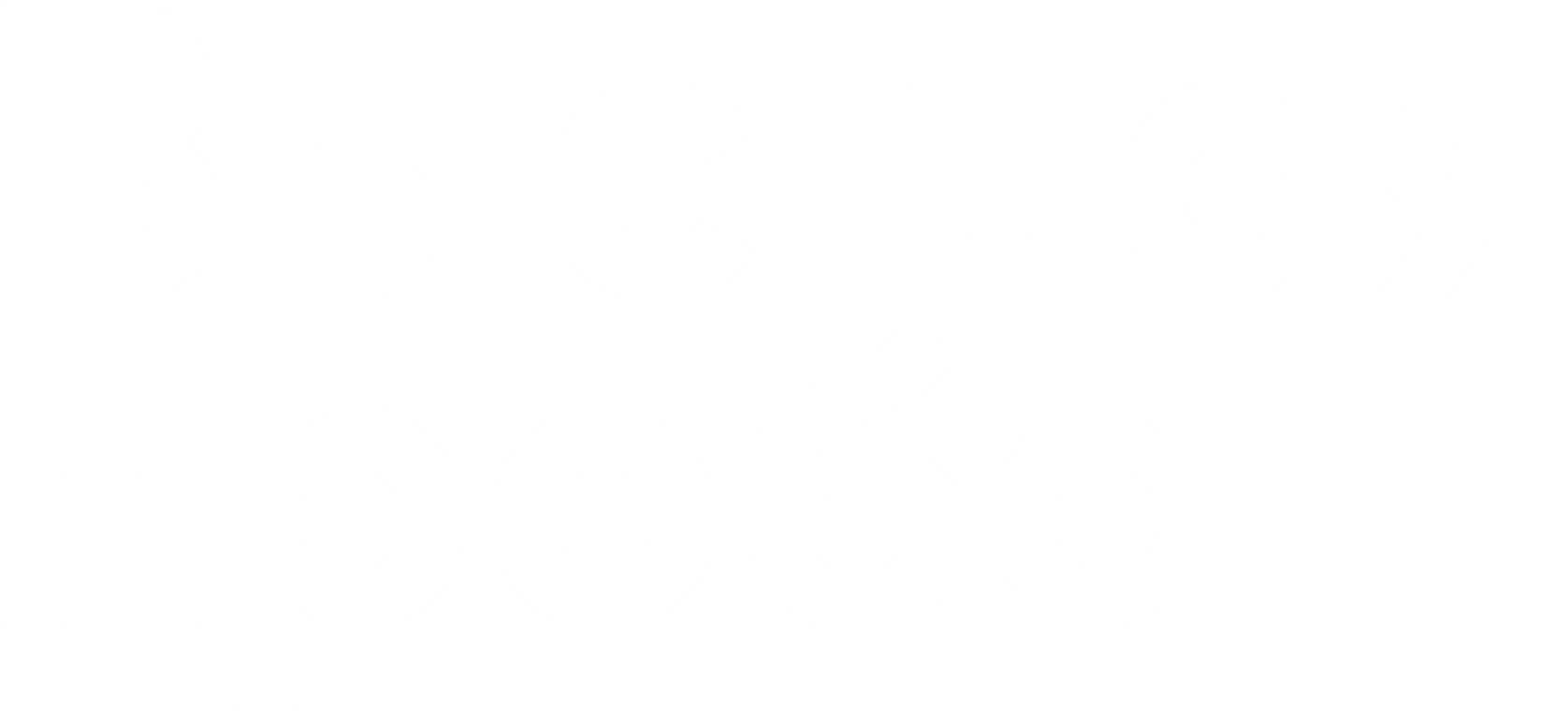 В 1861 году в Российской империи было принято «Положение о выкупе», согласно которому крестьяне могли выкупить землю себе в собственность. Семья крестьян Никаноровых взяла в ссуду на 49 лет по душевому участку на каждого из четырёх членов семьи. Ежегодно необходимо уплачивать 6% от полной стоимости каждого участка, из них 5,5% идёт помещику, а 0,5% – государству. Также раз в год семья уплачивает поземельный налог – по 15 копеек с десятины. Единственный источник дохода семьи – сельское хозяйство. Крестьяне продают 28 пудов зерна с десятины в год. За один пуд они получают 35 копеек дохода. Душевой участок – это 3½ десятины. Одна десятина стоит 20 рублей.
4. Как сейчас называется ссуда, описанная в задании?
Ответ: ипотека / целевой кредит на покупку земли


Комментарии:
Не засчитывались ответы «целевой кредит», «ссуда», «кредит», «заем»
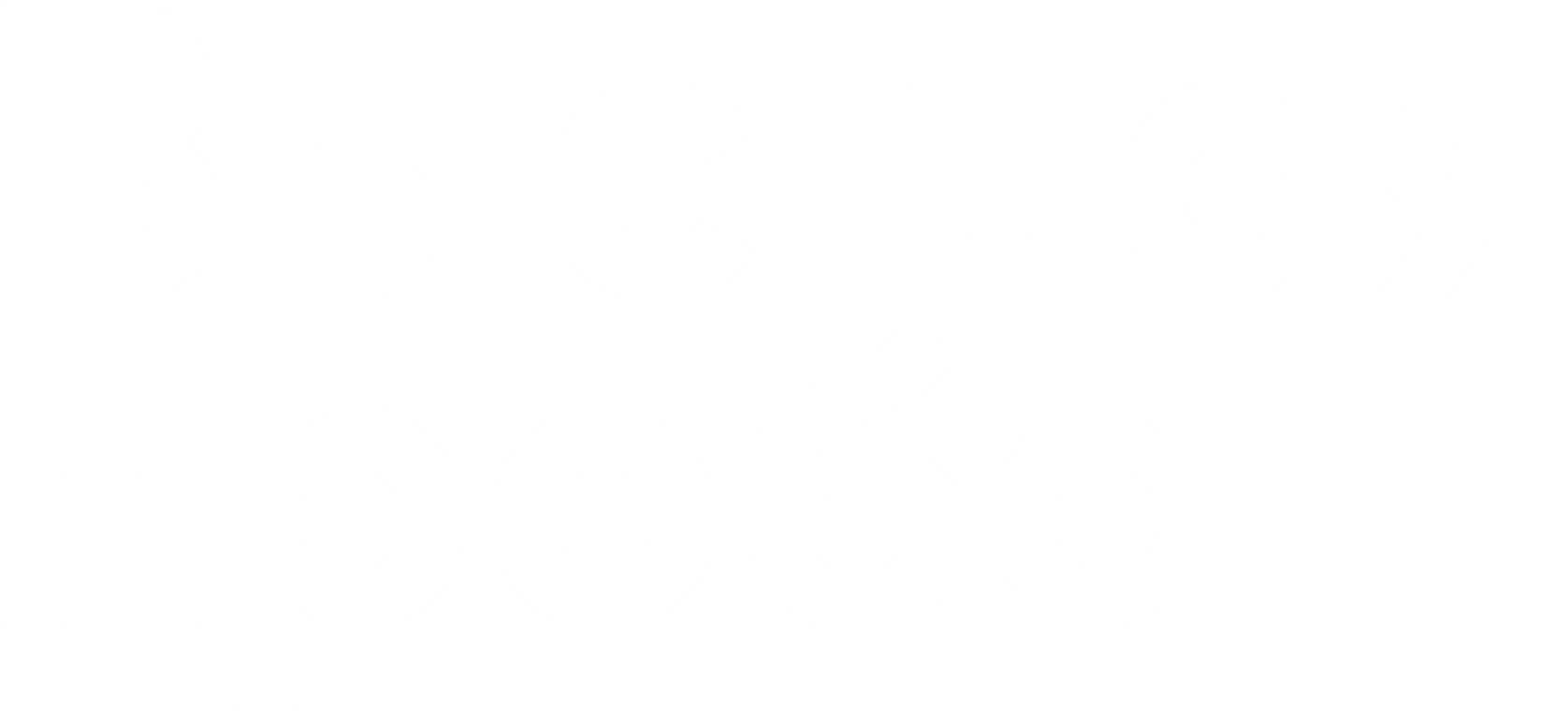 Полезные материалы:
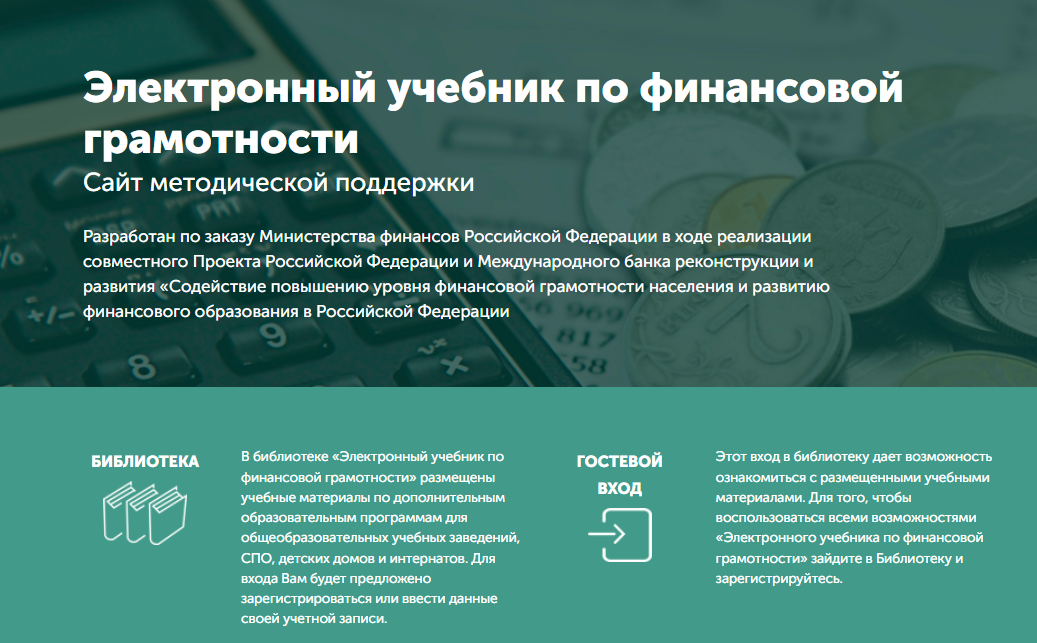 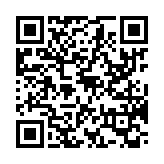 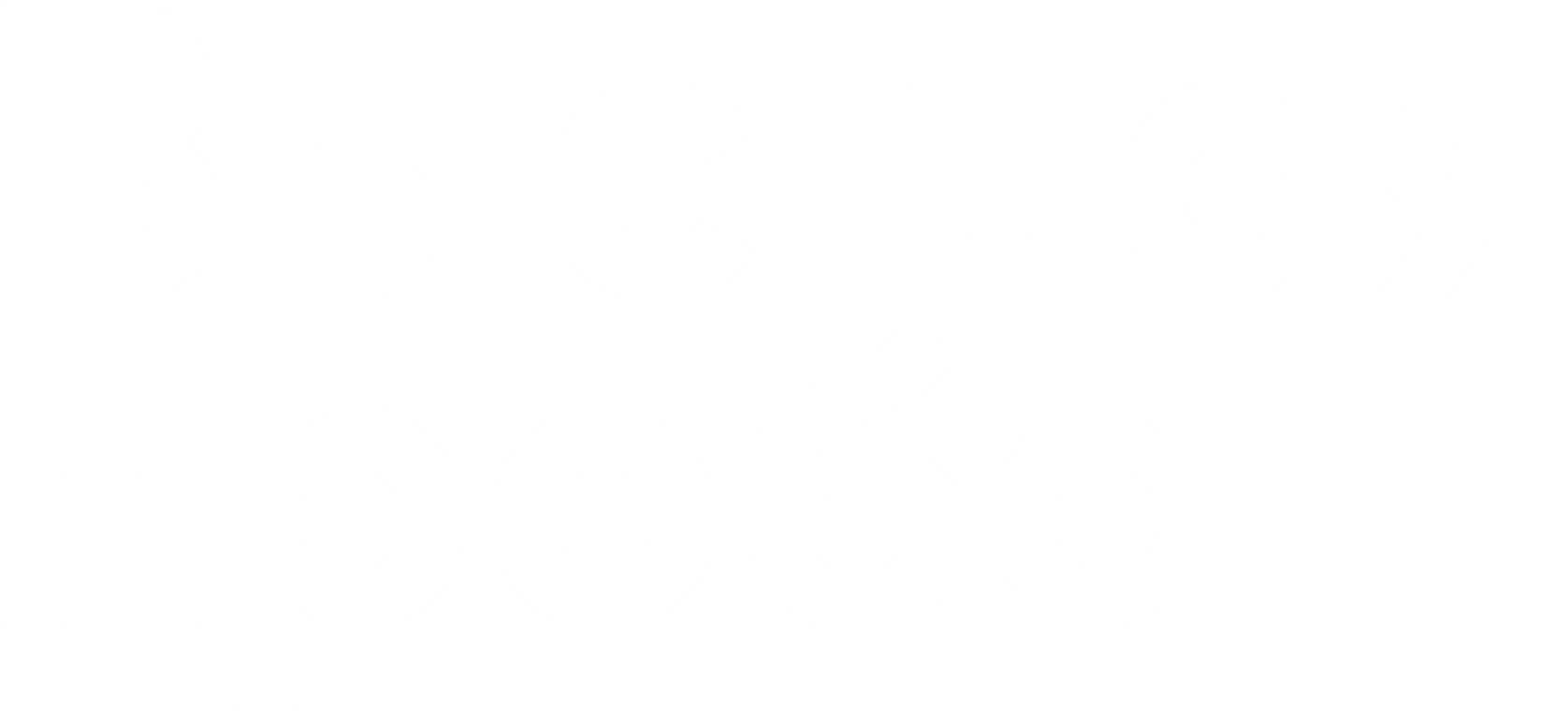 Полезные материалы:
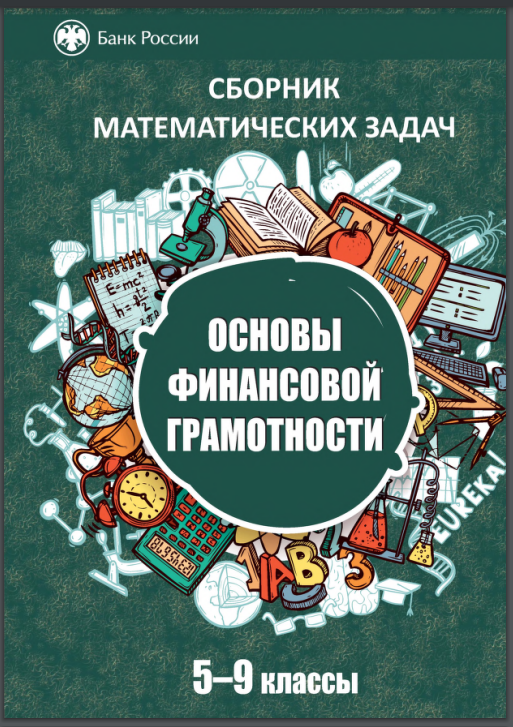 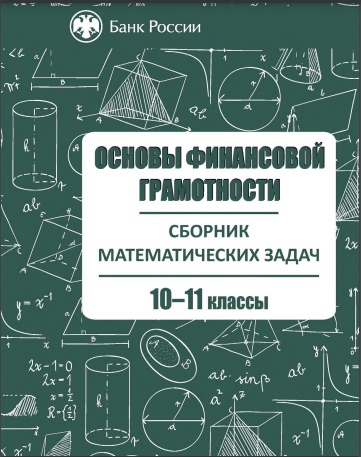 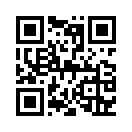 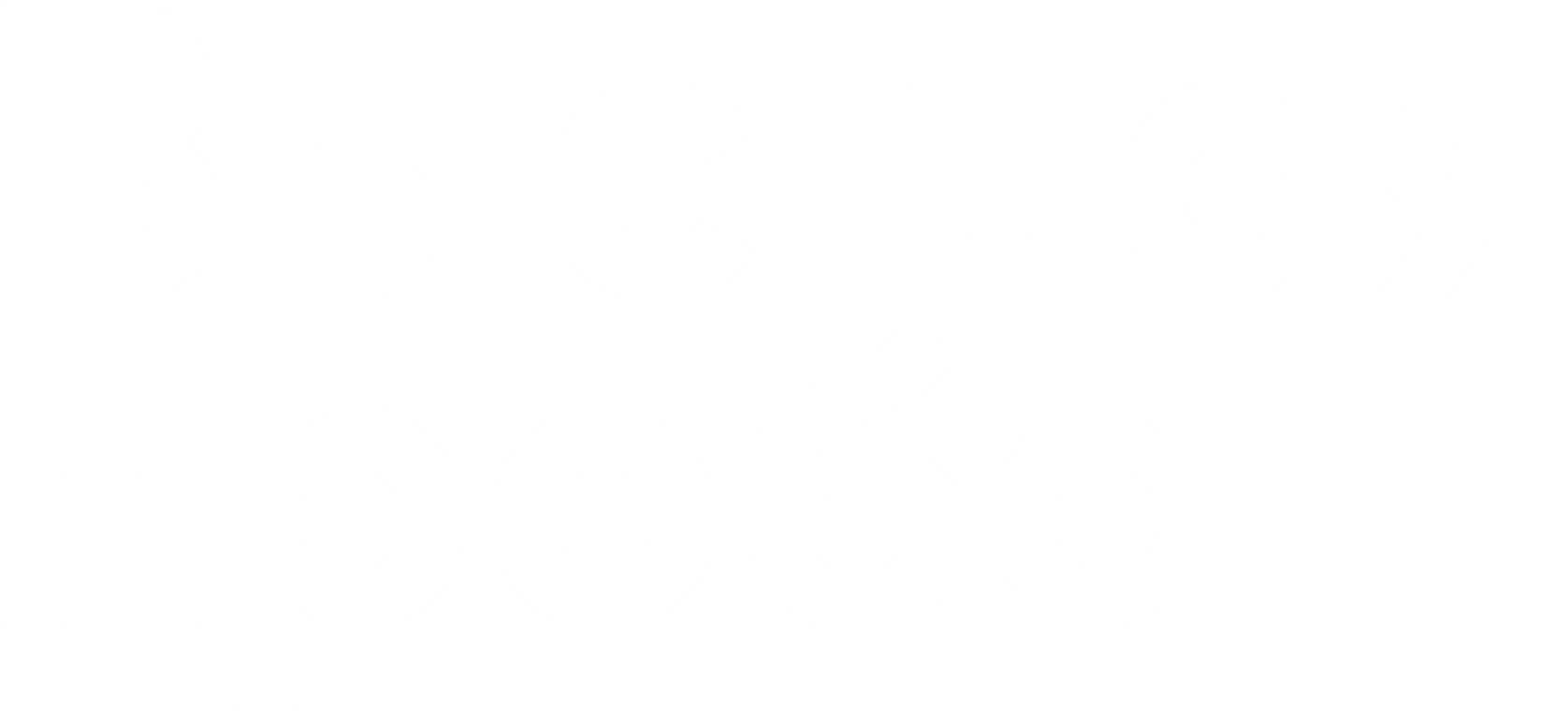 Полезные ресурсы:
Портал Моифинансы.рф
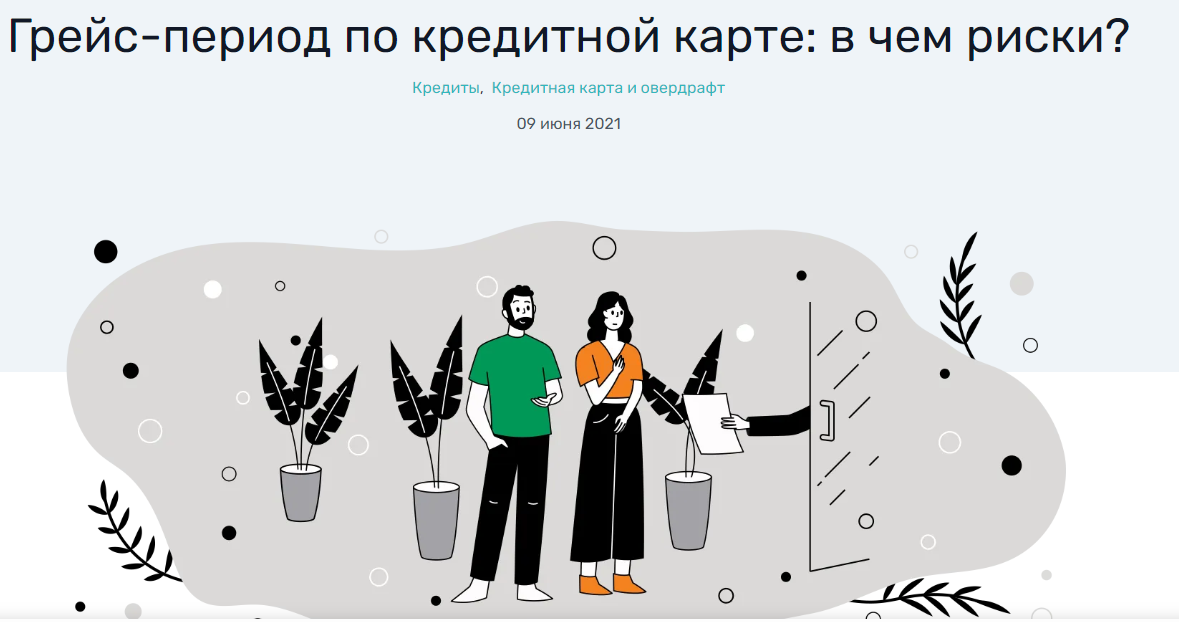 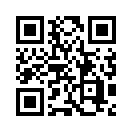 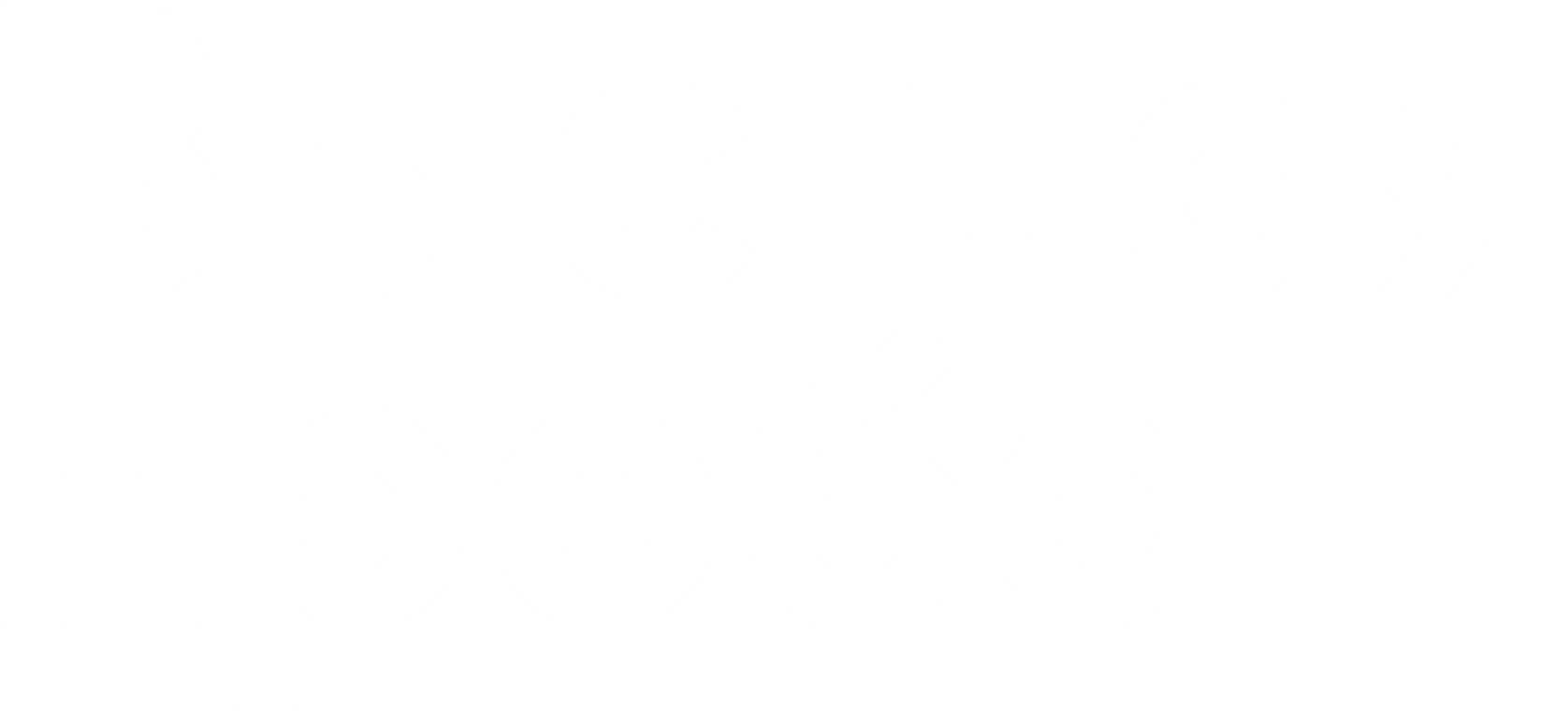 Полезные ресурсы:
Портал Финансовая культура
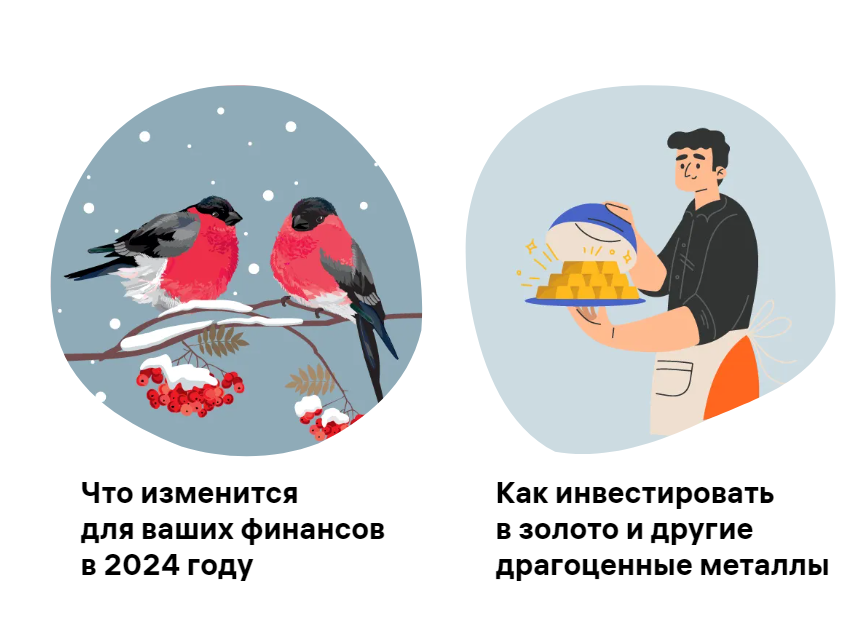 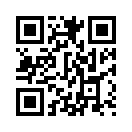